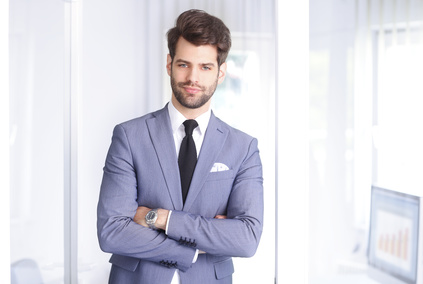 Alexandre DUMONT
Titulo do trabalho
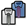 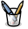 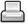